สิ่งที่ส่งมาด้วย
แบบฟอร์มสรุปผลการทบทวนแผนพัฒนาจังหวัดแผนพัฒนากลุ่มจังหวัด 4 ปี(พ.ศ. 2558 - 2561)
1
ตัวอย่าง
จังหวัด......
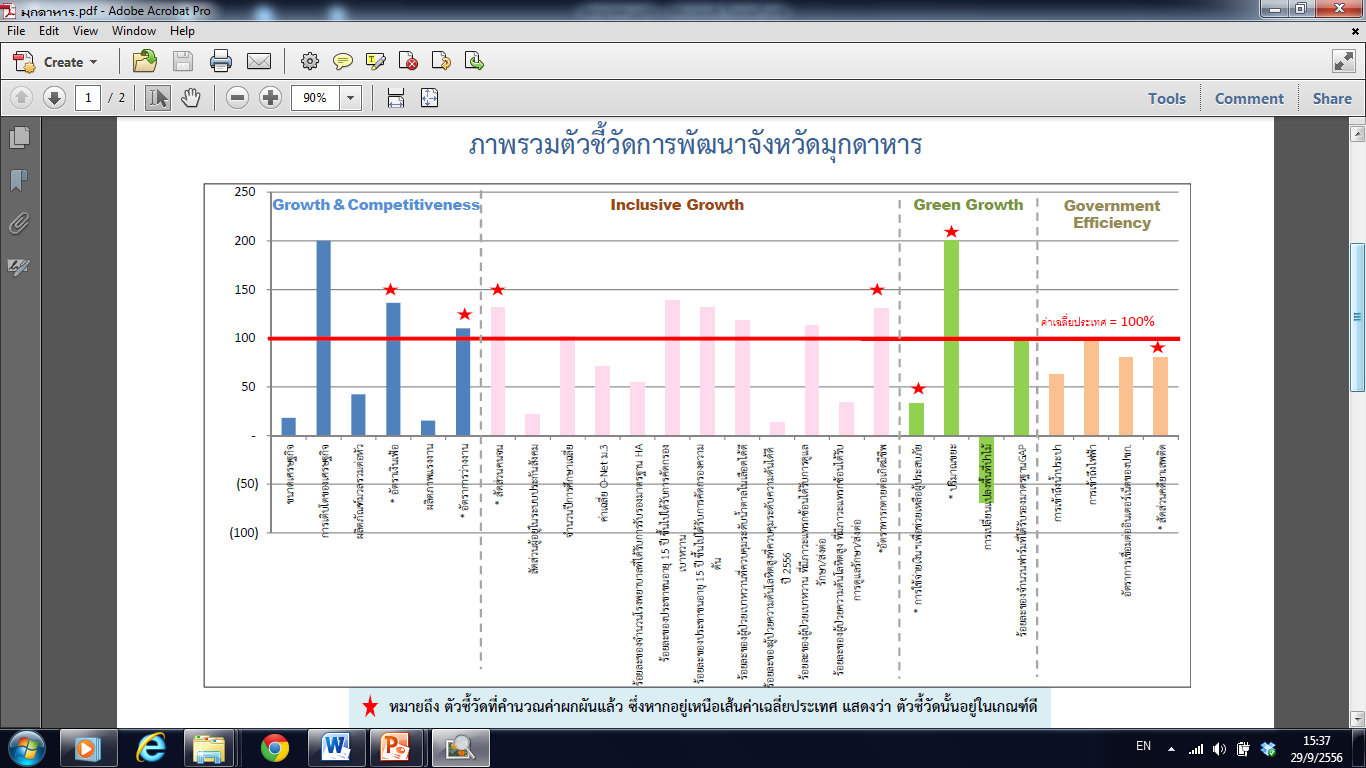 ตัวชี้วัดที่ต่ำกว่าค่าเฉลี่ยประเทศ
1. ขนาดเศรษฐกิจ
2. ผลิตภัณฑ์มวลรวมต่อหัว
3. ผลิตภาพแรงงาน
4. สัดส่วนผู้อยู่ในระบบประกันสังคม
5. ค่าเฉลี่ย O-Net ม.3
6. ร้อยละของจำนวน รพ. ที่ได้รับ
   การรับรองมาตรฐาน HA
7. ร้อยละของผู้ป่วยความดันโลหิตสูงที่ควบคุมระดับความดันได้ดี
8. ร้อยละของผู้ป่วยความดันโลหิตสูงที่มีภาวะแทรกซ้อนได้รับการดูแลรักษา/ส่งต่อ
9. การใช้จ่ายเงินเพื่อช่วยเหลือผู้ประสบภัย
10. การเปลี่ยนแปลงพื้นที่ป่าไม้
11. การเข้าถึงน้ำประปา
12.  อัตราการเชื่อมต่ออินเตอร์เน็ตของประชากร
13.  สัดส่วนคดียาเสพติด
2
2
จังหวัด............... : การทบทวนข้อมูลตัวชี้วัดการพัฒนา
ตัวอย่าง
3
ตัวอย่าง
จังหวัด............... : ผลการทบทวนสภาวะแวดล้อม (SWOT)
W
S
ขาดการนำเทคโนโลยีมาใช้ในการเพิ่มผลผลิตทางการเกษตร 
  ขาดการบริหารจัดการด้านการพัฒนาแหล่งท่องเที่ยวแบบมีส่วนร่วม
  ประชากรส่วนใหญ่ยากจน ขาดโอกาสทางการศึกษา และการเข้าถึงบริการด้านสาธารณสุขที่มีคุณภาพ 
  อัตราส่วนต่อคนไข้มีน้อย
  ป่าไม้และทรัพยากรธรรมชาติมีแนวโน้มลดลงจากการบุกรุกทำลาย
  ไม่มีระบบป้องกันน้ำท่วม และระบบกักเก็บน้ำในช่วงฤดูแล้งไม่เพียงพอ
  ไม่มีเส้นทางเลี่ยงเมืองทางทิศใต้
  การจัดระเบียบการจราจรบริเวณด่านมีความแออัดมีปัญหาคอขวด และบริเวณตลาด     อินโดจีนไม่เป็นระเบียบ
  การเข้าถึง IT ต่ำกว่าเกณฑ์เฉลี่ย
  ผลิตภาพแรงงานต่ำ
  ขาดศูนย์การกระจายสินค้าและจุดขนถ่ายสินค้า
  ขาดโรงงานแปรรูปเพิ่มมูลค่าผลผลิตทางการเกษตร
  การขยายตัวทางเศรษฐกิจส่งผลกระทบต่อความแออัดของจราจร
  ขาดแรงงานที่มีฝีมือ
  การกำหนดพื้นที่ป่าและพื้นที่ของประชาชนที่ไม่ชัดเจน
  อาณาเขตติดต่อประเทศเพื่อนบ้านมีน้ำโขงเป็นแนวสันพรมแดน ระยะ 72 กม. ยากแก่การป้องกันการลักลอบกระทำผิดกฎหมาย
เป็นแหล่งผลิตสินค้าเกษตร (ข้าว มันสำปะหลัง ยางพารา อ้อย       ปศุสัตว์ และประมง)
 มีข้อได้เปรียบทางด้านภูมิศาสตร์ เป็นประตูสู่ประเทศอินโดจีน ตามเส้นทางระเบียงเศรษฐกิจตะวันตกตะวันออก : EWEC
 มีทรัพยากรธรรมชาติและ แหล่งท่องเที่ยวที่หลากหลาย 
 มีขนบธรรมเนียม ประเพณี ศิลปวัฒนธรรมอันดีงามเป็นเอกลักษณ์  เช่น ภูมิปัญญาท้องถิ่น วัฒนธรรมพื้นเมือง ๘ เผ่า  
 มีโรงงานแปรรูปผลผลิตการเกษตรข้างต้น
 อัตราการขยายตัวทางเศรษฐกิจสูง
 มีตลาดอินโดจีนเป็นแหล่งท่องเที่ยวและกระจายสินค้าขนาดใหญ่
O
การเปิดใช้สะพานข้ามแม่น้ำโยงแห่งที่ 2 มุกดาหาร-สะหวันนะเขตและข้อตกลงด้านการคมนาคมขนส่งทางถนนระหว่าง ไทย-ลาว-เวียดนาม สามารถเชื่อมโยงการคมนาคมขนส่งในภูมิภาค
 การสถาปนาความสัมพันธ์เมืองแฝดสามระหว่างมุกดาหาร-สะหวันนะเขต  (ลาว) – กวางตรี (เวียดนาม)-ฉงจั่ว(จีน)  เพื่อเสริมสร้างความสัมพันธ์และความร่วมมือ
 นโยบายการเปิดเสรีทางการค้ากับกลุ่มประเทศอาเซียนและประเทศอื่น ๆ
 นโยบายของรัฐบาลให้ความสำคัญในการพัฒนาด้านพลังงาน โครงสร้างพื้นฐาน ด้านเศรษฐกิจ สังคม  ทรัพยากรธรรมชาติ และสิ่งแวดล้อมในระดับพื้นที่
 ประชาชนในชุมชนทั้งสองฝั่งแม่น้ำโขงมีความสัมพันธ์ฉันท์พี่น้องขนบธรรมเนียมประเพณี และการสื่อสาร (ภาษา) คล้ายกัน
 ศูนย์การศึกษาอาเซียน
การแข่งขันด้านการตลาดสินค้าจากประเทศเพื่อนบ้าน เช่น สินค้าการเกษตร      สินค้าสิ่งทอราคาถูกจากจีน เวียดนาม
 ข้อจำกัดด้านนโยบาย กฎหมาย ระเบียบ ระหว่างประเทศที่ยุ่งยากซับซ้อน ไม่ เอื้ออำนวยต่อการค้าการลงทุน การท่องเที่ยว และการศึกษา
 มีปัญหาการลักลอบเข้าเมือง สินค้าหนีภาษี ของผิดกฎหมาย ยาเสพติด แรงงาน    ต่างด้าวตามแนวชายแดน
 ประเทศเวียดนามมีการตั้งโรงกลั่นน้ำมันขนาดวันละ 600,000 บาเรล ทำให้ขีด  ความสามารถในการแข่งขันด้านราคาลดลง
 ภัยธรรมชาติ
 มีบ่อนการพนันอยู่ในประเทศเพื่อนบ้าน ทำให้มีผลกระทบต่อการกระทำผิดกฎหมาย
T
4
ตัวอย่าง
สรุปยุทธศาสตร์การพัฒนาจังหวัดที่ทบทวนแล้ว (แสดงความเชื่อมโยงกับการวิเคราะห์ SWOT)
5
สรุปผลการทบทวนแผนพัฒนาจังหวัด......
6
วิสัยทัศน์ : เมืองน่าอยู่ เมืองการค้า การเกษตร การท่องเที่ยวชายโขง เชื่อมโยงอาเซียน
ตัวอย่าง
เป้าประสงค์รวม/วัตถุประสงค์ (Objective)
* ตามหนังสือคณะกรรมการนโยบายการบริหารงานจังหวัดและกลุ่มจังหวัดแบบบูรณาการ ด่วนที่สุด ที่ นร (ก.น.จ.) 1209/ว9 ลว. 6 ก.ย. 56
ใช้คำว่า “ค่าเป้าหมาย ปี พ.ศ. 2557” ขอให้ปรับใช้เป็น “ข้อมูลค่าฐาน” แทน  ซึ่งหมายถึง ค่าอ้างอิงพื้นฐานหรือผลการดำเนินงานย้อนหลังเพื่อใช้ในการกำหนดค่าเป้าหมายรายปีตามแผนพัฒนาจังหวัด/กลุ่มจังหวัด
7
ประเด็นยุทธศาสตร์ที่ 1 :  การพัฒนาเกษตรกรรมและอุตสาหกรรมการเกษตรเพื่อเพิ่มมูลค่า
ตัวอย่าง
กลยุทธ์
1. พัฒนาระบบการปลูกพืชและเลี้ยงสัตว์ ให้เหมาะสมกับพื้นที่
2. เพิ่มประสิทธิภาพการผลิต/การแปรรูปเพื่อเพิ่มมูลค่าสินค้าเกษตร
3. สร้างความเข้มแข็งให้เกษตรกรและองค์กรเกษตรกร
4. พัฒนาทักษะฝีมือแรงงานเพื่อเพิ่มผลิตภาพแรงงานทั้งในระบบ และนอกระบบ
* ตามหนังสือคณะกรรมการนโยบายการบริหารงานจังหวัดและกลุ่มจังหวัดแบบบูรณาการ ด่วนที่สุด ที่ นร (ก.น.จ.) 1209/ว9 ลว. 6 ก.ย. 56
   เดิมใช้คำว่า “ค่าเป้าหมาย ปี พ.ศ. 2557” ขอให้ปรับใช้เป็น “ข้อมูลค่าฐาน” แทน  ซึ่งหมายถึง ค่าอ้างอิงพื้นฐานหรือผลการดำเนินงานย้อนหลังเพื่อใช้ในการกำหนดค่าเป้าหมายรายปีตามแผนพัฒนาจังหวัด/กลุ่มจังหวัด
8
ตัวอย่าง
ยุทธศาสตร์ที่ 1 :  การพัฒนาเกษตรกรรมและอุตสาหกรรมการเกษตรเพื่อเพิ่มมูลค่า
(A )โครงการจังหวัด/กลุ่มจังหวัด
(F) โครงการที่ขอรับการสนับสนุนกระทรวง กรม
(L) โครงการที่ขอรับการสนับสนุนจากองค์กรปกครองส่วนท้องถิ่น
9
ยุทธศาสตร์ที่ 1 :  การพัฒนาเกษตรกรรมและอุตสาหกรรมการเกษตรเพื่อเพิ่มมูลค่า
แผนงานเพิ่มประสิทธิภาพการผลิตและการแปรรูปเพื่อเพิ่มมูลค่าด้านการเกษตร และเพิ่มมูลค่าทางการตลาด
ตัวอย่าง
ต้นน้ำ : การผลิต
กลางน้ำ : การแปรรูป
ปลายน้ำ : การตลาด
Value Chain
อบรมอาสาสมัครเกษตร (GAP) อาสา
(A)
สร้างตราสินค้าและบรรจุภัณฑ์ข้าว
ชุมชน (A)
เพิ่มช่องทางการตลาด
(F)
โครงการ
อบรมเกษตรกรตามกระบวนการ
โรงเรียนเกษตร (A)
สนับสนุนปัจจัยการผลิต (เมล็ดข้าวหอมมะลิ,เมล็ดปุ๋ยพืชสด) (L)
(A )โครงการจังหวัด/กลุ่มจังหวัด
(F) โครงการที่ขอรับการสนับสนุนกระทรวง กรม
 (L) โครงการที่ขอรับการสนับสนุนจากองค์กรปกครองส่วนท้องถิ่น
10